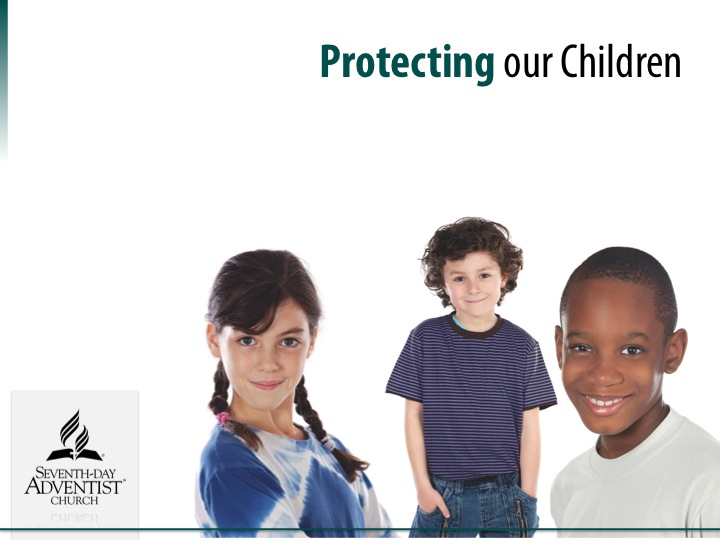 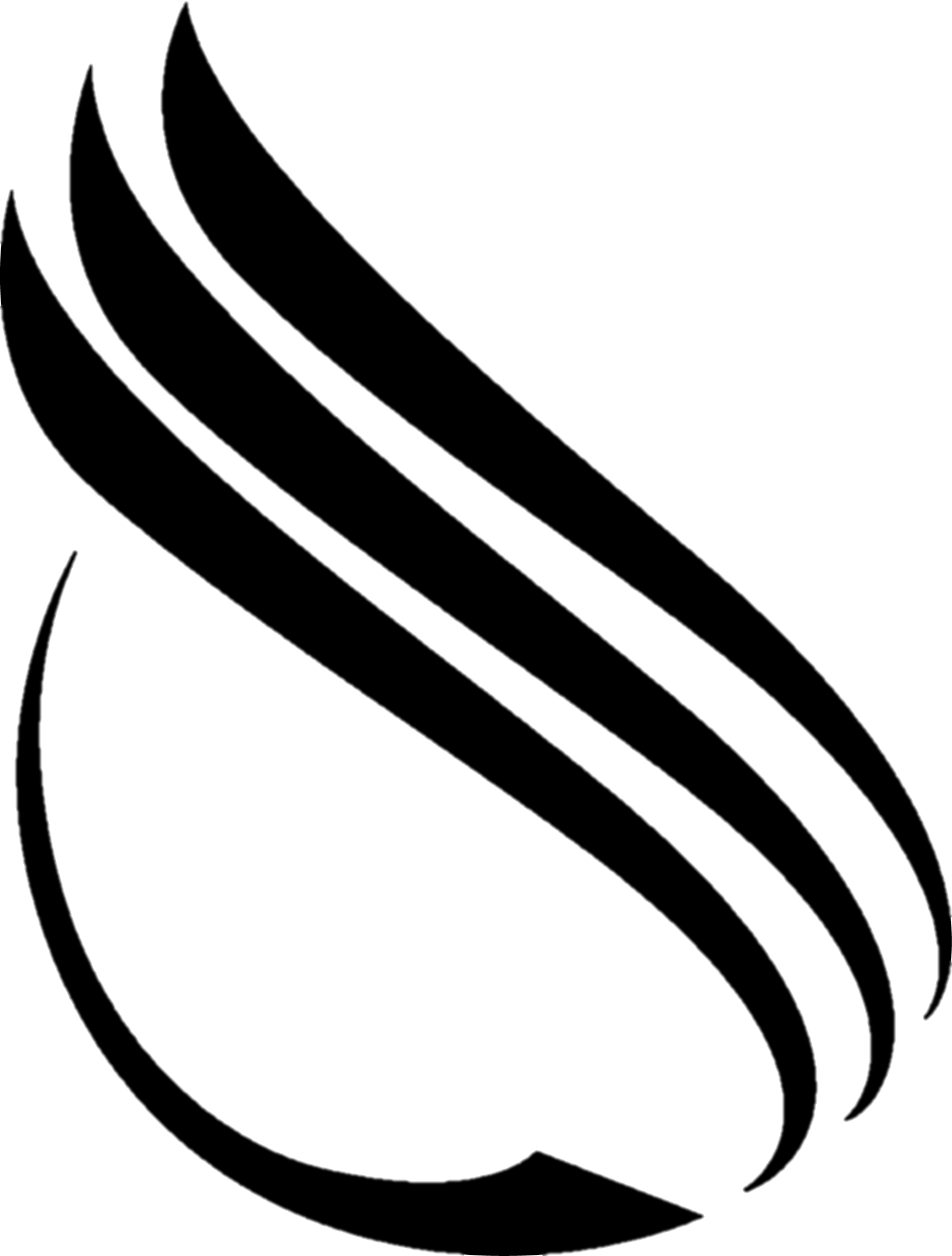 YOUR CHURCH NAME
[Speaker Notes: This presentation is designed to introduce Seventh-day Adventist Church Board members concerning the challenge of being PREPARED in the prevention of child abuse within our families, congregations, during church sponsored activities and the rising trend of children and youth abusing one another.  This presentation will outline the proactive steps the _____________________ Conference is taking to address the tragic issue of child abuse and the actions that will help to protection children and adults from being vulnerable to harm or false accusations.  We invite you to join our church leadership in the implementation of these policies and practices that will help us achieve our mission to provide safe Christ-centered ministries at all times.]
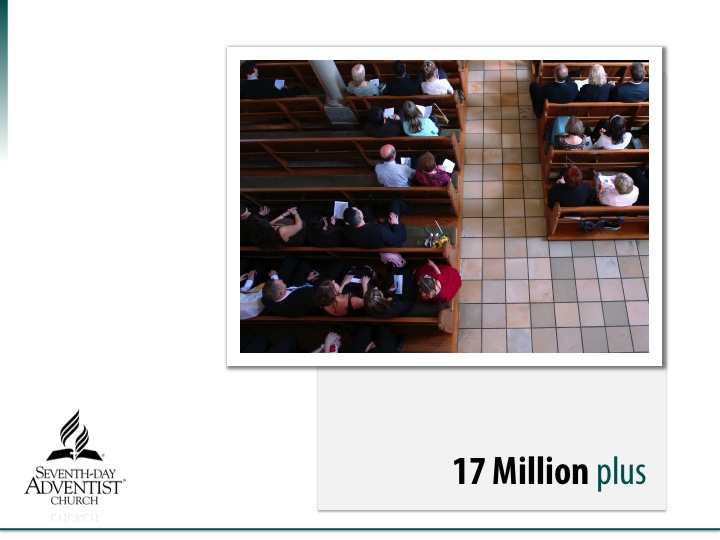 [Speaker Notes: The Seventh-day Adventist Church is one of the fastest growing Christian denominations in North America and around the world with over 17 Million members which includes over 1.2 Million members here in North America.  The church has the privilege of ministering to 100,000’s of children each day!]
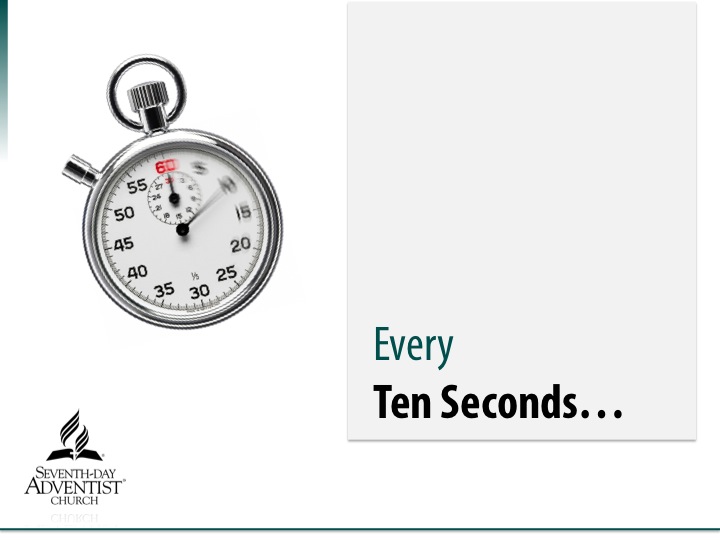 [Speaker Notes: Child Abuse statistics tell the tragic story that every Ten Seconds a child is abused in North America.]
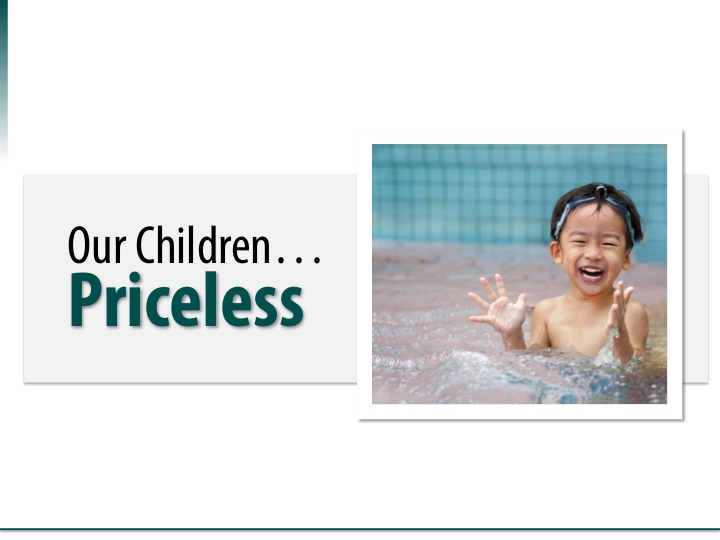 [Speaker Notes: The children in our Adventist churches and schools are a priceless gift entrusted to us.  Is our church prepared to protect our children from Harm?

In the United States each year over 3 Million reported allegations our made to law enforcement authorities involving over 6 Million children.  Unfortunately, all too often the Church has an iceberg mentality, that although we know it happens in our community, it couldn’t happen in my church or school.  Sadly, society and news reports only show a glimpse of the tip of the growing tragedy of child abuse and the devastating impact it can have on our families, congreation and the community at large to whom the Church is called to serve.]
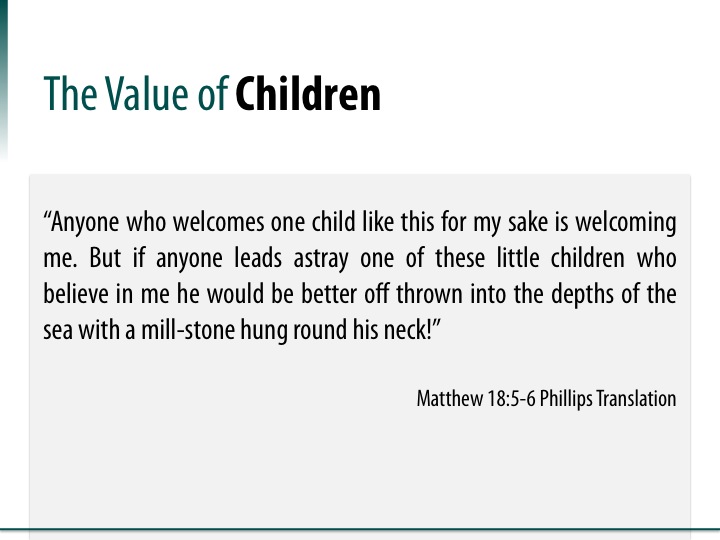 [Speaker Notes: During His ministry, Jesus place a very high value on Children and the responsibility adults have in protecting children from harm.  These words still instruct us today on how serious is our duty to appropriately interact with children and to be prepared in shielding them from harm.

SHOW THE VIDEO CLIP – Predator At the Door --  This is a 4 minute dramatization which illustrates how vulnerable Seventh-day Adventist churches and schools can be in providing easy/unsupervised access to Adventist children.  Is our congregation Prepared?]
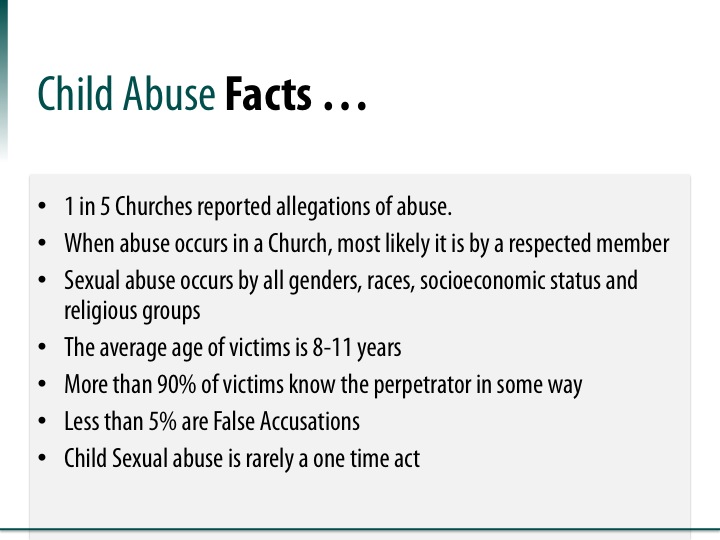 [Speaker Notes: The Seventh-day Adventist Church is not immune from the tragic results of child abuse.
Consider these lessons learned from Child Abuse statistics within the faith-based Christian community:

1 in 5 Churches (20%) have reported allegations of child abuse to authorities

When child abuse occurs within the Church setting, the abuser will most likely be a respected adult member of the congregation.

Child sexual abuse occurs by individuals of both genders, all races, socioeconomic status and within all religious faiths.

The average age of the victim is between 8 to 11 years old  -- This is the critical age when children are often making their life-long decision for Jesus Christ and to be baptized.  Is it any wonder, the scripture says:  “Satan is a roaring lion, seeking whomever he may devour” – 1 Peter 5:8, especially at these young ages when they are especially vulnerable.

When abuse occurs, 90% of victims know the perpetrator in some type of relationship…. Most often within their own family.

Children seldom lie when they disclose they are being abused.  It is a cry for help and less than 5% are false accusations.

When child sexual abuse occurs, it is rarely a one time act and most perpetrators have more than one victim.]
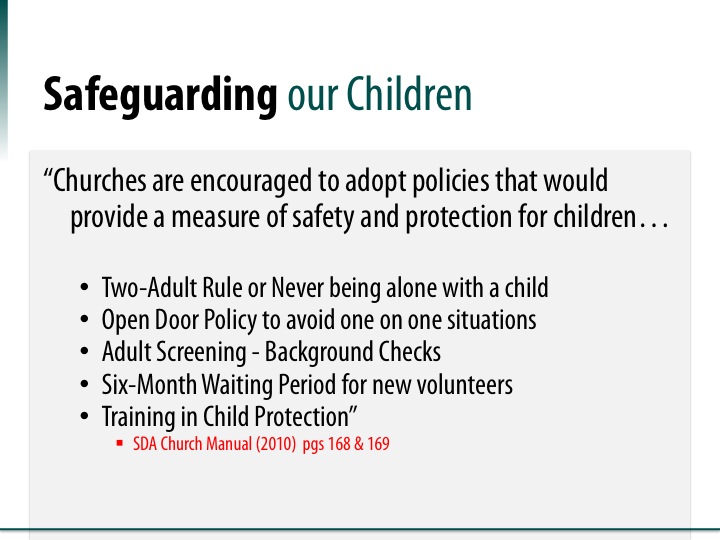 [Speaker Notes: The Seventh-day Adventist Church Manual outlines the key guiding principles for establishing safeguards that will protect children from harm and reduce the vulnerability of false accusations towards adults (church employees and volunteers) concerning abuse.  Recognizing the importance of having a pro-active child abuse prevention program, the North American Division has implemented into working policy these practices as a safeguard for children, adults in order to help provide Christ-centered ministries for children and youth.]
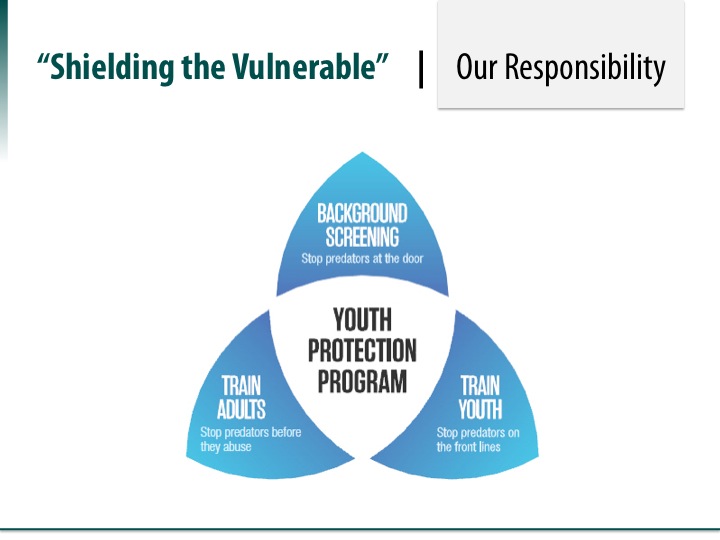 [Speaker Notes: To properly protect vulnerable children and adults for the tragic results of abuse is everyone’s  Moral & Ethical Responsibility
In some cases adult employees and volunteers may be legally mandated to report all suspected incidents of child abuse or neglect.

In order to have a pro-active child protection program in place within the church requires our time, resources and training of all adults and where possible children on how to recognize the signs of abuse, how to seek help when needed and to conduct background screening and reference checking.]
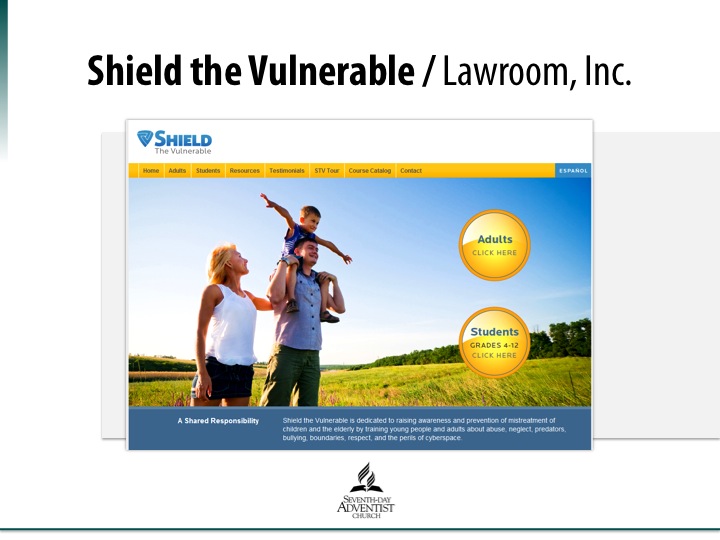 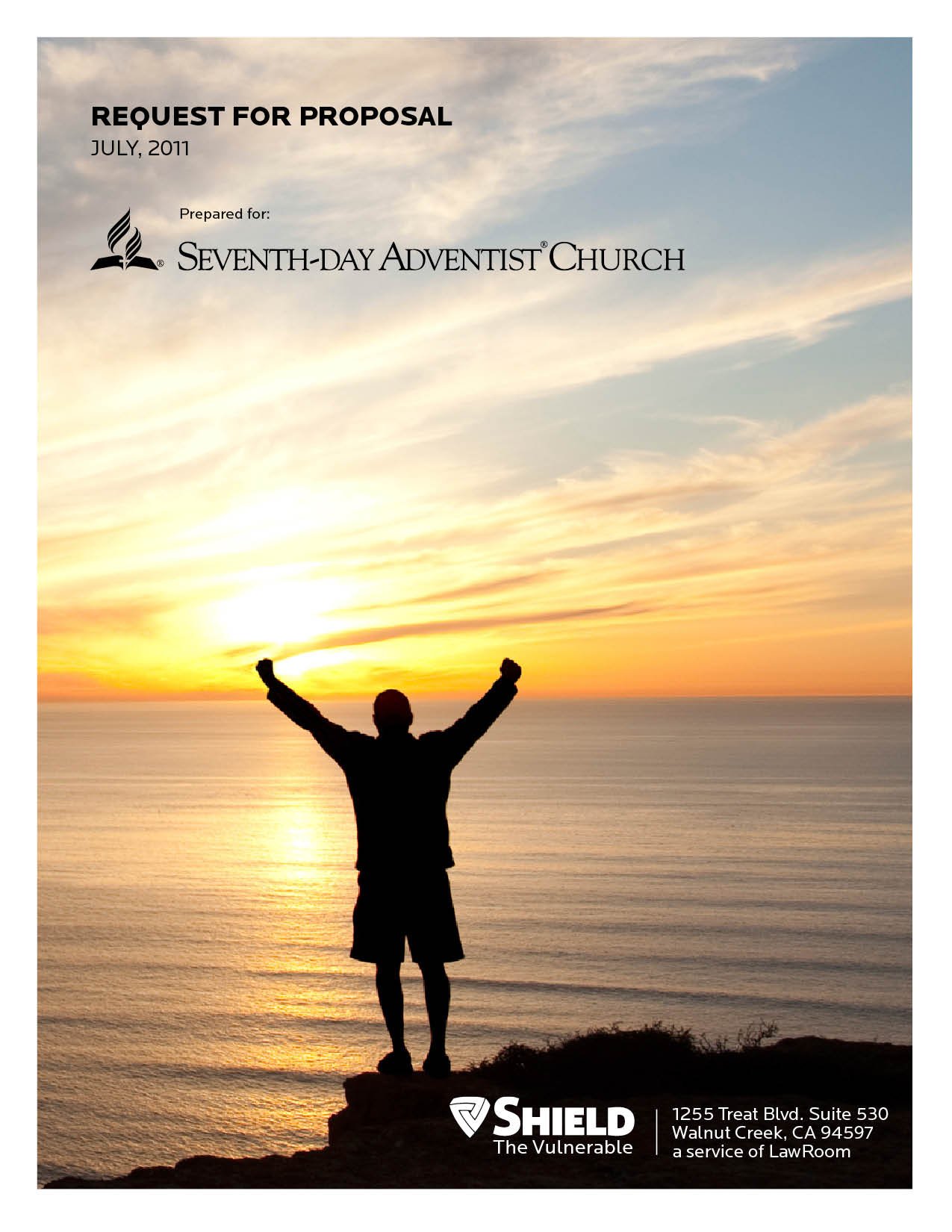 [Speaker Notes: To assist the Seventh-day Adventist Church in the conduct the necessary background screening and training of all adults who interact with children in ministry, the North American Division has entered into a service agreement with Shield the Vulnerable who will provide the Church with a web-based secure 24/7 online platform to conduct criminal background screening of adult employees and volunteers.  In addition to the background screening, Shield the Vulnerable will provide an online classroom to train both adults and children in the area of child abuse prevention and child safety issues.]
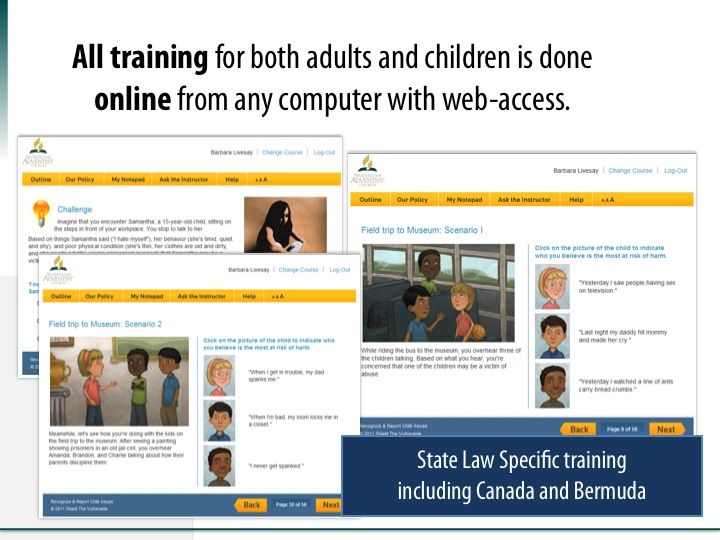 [Speaker Notes: Online training will be provided for both adults and children in the area of child abuse prevention and child safety.  These courses are being customized specifically for the Seventh-day Adventist Church in North America.  Child abuse reporting training will be specifically based on the local law where each church and school is located including all 50 states, all Canadian provinces, Bermuda and the Guam-Micronesia Mission.  The adult training course can be completed in approximately ninety (90) minutes and each individual will receive a certificate of completion that will be recorded in a North American Division wide data base.]
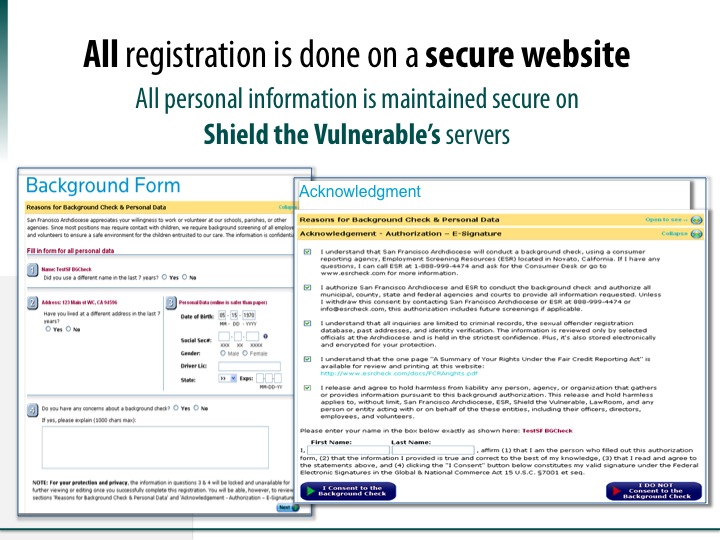 [Speaker Notes: All adults register for their background screening online at the Shield the Vulnerable secure website.  Personal privacy and information is maintained by Shield the Vulnerable in accordance with all Federal and local reporting laws.  Each Applicant personally authorizes their own criminal background check on a voluntary basis.  Neither the local church or conference ever have access to an individual’s personal information.

Only the local conference will receive specific information concerning an applicant’s criminal background history.  This information will be used to determine eligibility for service in working with children at that conference.  The local church or school will only have access to an individual’s status as either eligible or in-eligible for service with children and record of the successful completion of the required adult child protection training class. 

Background screening and child protection training will be required on a three (3) year re-occuring basis.]
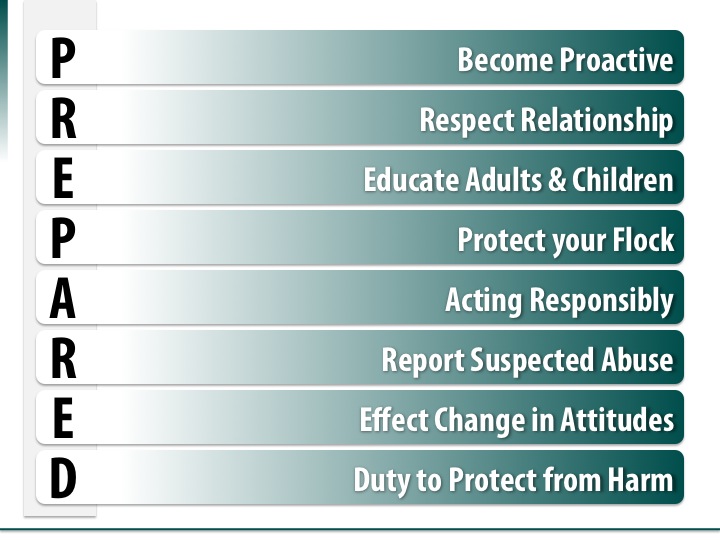 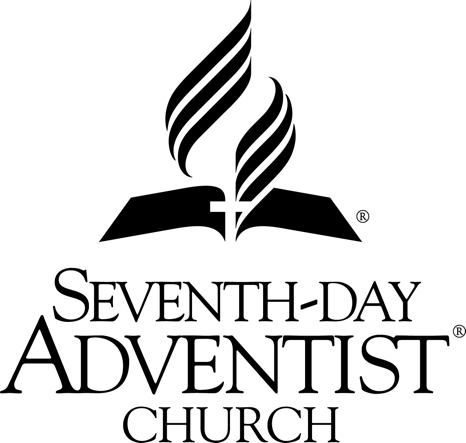